CONVENIO DE SEGURIDAD SOCIAL CHILE - COLOMBIA
Asesoría Legislativa y Coordinación Internacional
Subsecretaría de Previsión Social
Sergio Gallardo  Vera
Santiago, 08 de noviembre de 2013
CONVENIOS DE SEGURIDAD SOCIAL
“Instrumentos jurídicos de carácter internacional, suscritos por dos o más Estados, con la finalidad de atender necesidades de Seguridad Social que enfrentan los trabajadores y trabajadoras migrantes, que prestan o han prestado servicios en uno o ambos Estados partes del Convenio.”
CONVENIOS INTERNACIONALES DE SEGURIDAD SOCIAL
Características

Naturaleza: Son Tratados Internacionales. 
Elementos de existencia: Consentimiento  y objeto.
Elementos de validez: Capacidad jurídica internacional de las partes, licitud del acto y formalidad.
OBJETIVOS
- 	Regular y proteger derecho a la  Seguridad Social de los nacionales de los Estados Parte. 
Reconocimiento de los derechos previsionales
Adecuarse a las nuevas realidades en materia socio laboral.
IMPORTANCIA DE SU ESTABLECIMIENTO
Creciente flujo de trabajadores migrantes. 

incremento de las inversiones  de empresas extranjeras.

“si todos los trabajadores migrantes vivieran juntos, formarían el quinto país más poblado de la tierra”. OIT
[Speaker Notes: El proceso de globalización y de apertura de mercado que vive el planeta, ha generado el mayor aumento migratorio y de desplazamiento de trabajadores en la historia de la humanidad. Este fenómeno, ha generado una serie de dificultades tanto en los países de origen como de destino, desarrollándose innumerables situaciones de pobreza, mercados de trabajo informales, transculturización y dificultades con la fuga de divisas.

En este sentido, los Convenios de Seguridad Social, se presentan como la herramienta más efectiva para aminorar los efectos sociales y económicos de largo plazo del proceso migratorio y globalizador. Además permite afianzar y resolver las contingencias sociales producidas en el desplazamiento de los trabajadores producto de las inversiones de empresas extranjeras.]
REQUISITO BÁSICO PARA ACOGERSE A UN CONVENIO DE SEGURIDAD SOCIAL
Estar afiliado/a  un régimen previsional en cualquiera
de los Estados contratantes.
REQUISITOS EXIGIDOS POR LOS CONVENIOS
Trabajadores/as chilenos  y  del otro Estado suscriptor, que presten o hayan  prestado servicios en uno o en ambos países.
Trabajadores/as de cualquier otra nacionalidad en las mismas condiciones.
Personas que deriven derechos de los anteriores. (pensión de sobrevivencia).
PRINCIPALES BENEFICIOS
Derecho a Pensionarse, en cualquiera de los Estados Contratantes. 
Continuidad Previsional y evitar la doble cotización internacional. “trabajadores desplazados”.

Exportación de Pensiones.

Totalización de períodos de seguro. 

Presentación de solicitudes en el país de residencia, para requerir beneficios previsionales en el otro Estado contratante.
PRINCIPALES BENEFICIOS
Protección de salud para pensionados y pensionadas en un Estado Parte, en las mismas condiciones que los pensionados y pensionadas que viven en el otro Estado Parte.

Realización de exámenes médicos en el país de residencia, para pensionarse por invalidez en el otro Estado contratante.

Asimilación de la calidad de pensionado/a, en un Estado con la calidad de imponente activo del IPS. 
	
*Los Convenios que sólo contemplan el desplazamiento de trabajadores, se limitan a otorgar  los beneficios de continuidad previsional y no los restantes beneficios indicados anteriormente. ej. Convenio Chile -U.K.
CONVENIO DE SEGURIDAD SOCIALCHILE – COLOMBIA
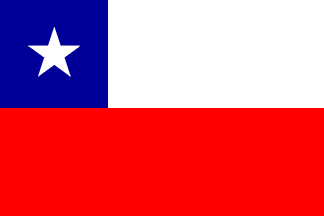 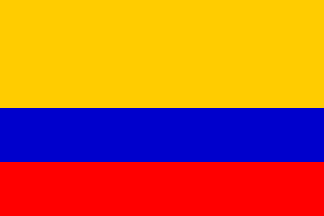 ANTECEDENTES
Suscrito en Santiago el 09 de diciembre de 2003, promulgado por Decreto Supremo N° 193 de 12 de agosto de 2008 y publicado en el Diario Oficial de fecha 02  de octubre   de 2008.

El Acuerdo Administrativo fue suscrito en la ciudad de Bogotá, Colombia, con fecha 18 de mayo de 2009, promulgado por el Decreto Supremo N° 85 de fecha 1° de junio de 2009 y publicado el 08 de septiembre de 2009.
AMBITO DE APLICACIÓN PERSONAL
El Convenio se aplica a las personas que estén o hayan estado sujetas a la legislación de uno o ambos Estados Contratantes.
PRESTACIONES OTORGADAS POR EL CONVENIO
En relación a Chile 

a. Pensiones de vejez, invalidez y sobrevivencia del sistema de capitalización individual.
b. Pensiones de vejez, invalidez y sobrevivencia de los regímenes administrados por el Instituto de Previsión Social.
c. Prestaciones de salud, para los pensionados en Colombia que residan en Chile.
PRESTACIONES OTORGADAS POR EL CONVENIO
En relación a Colombia

Prestaciones económicas del sistema general de pensiones-Prima Media con prestación definida  y ahorro individual con solidaridad de vejez, invalidez y sobrevivencia de origen común.
b) Prestaciones de salud, para los pensionados en Chile que residan en Colombia.
BENEFICIOS DEL CONVENIO
A) Igualdad de Trato
 

   Las personas amparadas por este Convenio que residan en el territorio de uno de los Estados Parte, tendrán las mismas obligaciones y derechos establecidas por la legislación de ese Estado para sus nacionales.
BENEFICIOS DEL CONVENIO
B) Continuidad Previsional
 
     Como norma general, el asegurado sólo pagará la Seguridad Social del país en cuyo territorio ejerza su actividad laboral. Sin embargo, existen disposiciones especiales para determinados trabajadores, como los tripulantes de naves o aeronaves, los de misiones diplomáticas o los trabajadores enviados por su empleador al territorio de otro país por un período inferior a  24 meses, quienes continúan cotizando en su país de origen.
BENEFICIOS DEL CONVENIO
C) Exportación de las Prestaciones 
 
     Las prestaciones adquiridas en virtud de la legislación de una de las Partes Contratantes pueden ser percibidas en el territorio de la otra Parte Contratante, sin que sean objeto de reducción o modificación por el hecho que el beneficiario permanezca o resida en el territorio de la otra Parte Contratante.
BENEFICIOS DEL CONVENIO
D) Totalización de Períodos de Seguro

	Los períodos de seguro cumplidos en una de las Partes Contratantes, se considerarán para adquirir el derecho a las prestaciones pecuniarias establecidas en el Convenio, en conformidad a la legislación de la otra Parte Contratante, siempre que no se superpongan.
BENEFICIOS DEL CONVENIO
E) Presunción de vigencia

	Si la legislación de un país exige encontrarse sujeto a su legislación al momento de producirse el hecho causante, esta condición se entiende cumplida si el trabajador en ese momento estaba asegurado o pensionado en el otro país
BENEFICIOS DEL CONVENIO
E) Calificación de Invalidez


	Realización de exámenes médicos en el país de residencia, para acceder a pensiones de invalidez en el otro país conforme a las reglas que establece el Convenio en cuanto a su financiamiento.
BENEFICIOS DEL CONVENIO
F) Asignación por Muerte o Auxilio Funerario 


La muerte de un pensionado de una de las Partes Contratantes causará el derecho al auxilio o asignación en ambos y será reconocido por la respectiva Institución Competente del Estado en cuyo territorio residiera el pensionado al momento de su fallecimiento. (beneficio esencialmente colombiano, pues la asignación por muerte en el caso chileno, está incorporado al sistema de pensiones)
BENEFICIOS DEL CONVENIO
G) Prestaciones de Salud

	Los pensionados de vejez, invalidez y sobrevivencia conforme a la legislación chilena que residan en Colombia, deberán incorporarse al régimen de prestaciones de salud colombiano bajo las mismas condiciones que los pensionados colombianos.
	Los pensionados de vejez, invalidez y sobrevivencia conforme a la legislación colombiana que residan en Chile, tendrán el derecho a incorporarse al régimen de prestaciones de salud chileno bajo las mismas condiciones que los pensionados chilenos.
BENEFICIOS DEL CONVENIO
H) Imponentes Voluntarios

Los afiliados al sistema de capitalización individual de Chile y del régimen de ahorro individual con solidaridad de Colombia, podrán continuar pagando voluntariamente sus cotizaciones previsionales, como trabajadores  independientes durante el tiempo que residan en el territorio del otro país.
PROCEDIMIENTO PARA INVOCAR LOS BENEFICIOS DEL CONVENIO
Documentación  y presentación de las solicitudes (formularios)


Los interesados deberán completar el formulario correspondiente al beneficio que invocan, para lo cual deben dirigirse o contactarse con  la Institución Competente del lugar de residencia.
PROCEDIMIENTO PARA INVOCAR LOS BENEFICIOS 	DEL CONVENIO
ORGANISMOS COMPETENTES EN CHILE 
 
Para las Pensiones de Vejez, Invalidez y Sobrevivencia

Instituto de Previsión Social (Ex INP-afiliados/as a las Cajas de  Previsión administradas por ese organismo).

b) Administradoras de Fondos de Pensiones, para los afiliados /as  al sistema de capitalización individual.
PROCEDIMIENTO PARA INVOCAR  LOS BENEFICIOS DEL  CONVENIO
Respecto a  las Pensiones de Vejez, Invalidez y Sobrevivencia

     En Chile:
Si se trata de Pensiones:

ante las Administradoras de Fondos de Pensiones en el caso de afiliados al sistema de capitalización individual, o
 ante el Instituto de Previsión Social, para los afiliados  a las antiguas cajas de previsión.
PROCEDIMIENTO PARA INVOCAR LOS BENEFICIOS DEL CONVENIO
En Colombia:

Régimen solidario de Prima Media con prestación definida
	- Instituto de Seguros Sociales 
	- Cajas, fondos o entidades de seguridad social (públicas o privadas)
b. Régimen de Ahorro Individual con Solidaridad
	- Sociedades Administradoras de Fondos de Pensiones y Cesantía.
PROCEDIMIENTO PARA INVOCAR LOS BENEFICIOS DEL  CONVENIO
Para la determinación del Grado de Invalidez
En Chile:
Comisiones Médicas de la Superintendencia de Pensiones, para los afiliados al sistema de capitalización individual.

Comisión de Medicina Preventiva e Invalidez que corresponda al domicilio  para los afiliados al Instituto de Previsión Social que residan en  Chile o la Comisión de Medicina Preventiva e Invalidez Metropolitana para los residentes en Colombia.
PROCEDIMIENTO PARA INVOCAR LOS BENEFICIOS DEL CONVENIO
En Colombia:
 
En primera instancia. El Instituto de Seguros Sociales, las Sociedades Administradoras de Fondos de Pensiones y Cesantía, la Compañías de Seguros y las Entidades promotoras de Salud (EPS).

En segunda instancia las Juntas de Calificación de Invalidez del Orden Regional (decisión apelable ante la Junta Nacional)
PROCEDIMIENTO PARA INVOCAR EL CONVENIO
Trabajadores desplazados:
Los Organismos de Enlace deberán, a solicitud del empleador, extender un certificado que acredite que el trabajador y sus familiares seguirán sujetos a la legislación del país de origen durante el período del traslado establecido en el Convenio (2 años, prorrogable por el mismo período con el acuerdo de las Autoridades Competentes de las Partes).

El Certificado lo extiende:
Chile: Superintendencia de Pensiones.
Colombia Ministerio de la Protección Social.
PROCEDIMIENTO PARA INVOCAR EL CONVENIO
Prestaciones de Salud

Las cotizaciones se deberán enterar:
En Chile:
- Fondo Nacional de Salud
Las instituciones de salud previsional
En Colombia
- A través del Organismo de Enlace.
PAGO DE BENEFICIOS
Las prestaciones otorgadas en virtud de este Convenio, serán pagadas en la moneda de cualquiera de los dos países o en dólares al tipo de cambio oficial.
ORGANISMOS DE ENLACE
Organismo de Enlace de Chile:

Superintendencia de Pensiones

Dirección: Huérfanos 1273, piso 2, Santiago- Chile
Fono: 056 2 27530100
Fax: 56 2 27530286
Email: webmaster@spensiones.cl
Internet: www.spensiones.cl
ORGANISMOS DE ENLACE
Organismo de Enlace de Colombia
 
Ministerio de Protección  Social

Dirección: Cra. 13 #32-76 Bogotá D.C. 
PBX: (57-1) 3305000 
Fax: (57-1) 3305050 
Email: atencionalciudadano@minproteccionsocial.gov.co
Internet www.minproteccionsocial.gov.co
ESTADO DE APLICACIÓN DEL CONVENIO AL 06 DE NOVIEMBRE 2013
DIFICULTADES EN LA APLICACIÓN DEL CONVENIO
a. Se requiere conocer el procedimiento de exportación
 de pensiones que utilizará Colombia para aquellos
 beneficiarios residentes en Chile

b. Casos Pendientes: 13 casos

-En Chile: 2 casos
-En Colombia: 8 casos
-Por falta documentación por parte de afiliados: 3 casos
PRINCIPALES DESAFIOS DEL CONVENIO. Perspectiva de Chile
Ampliar plataforma de beneficios del Convenio, estableciendo una nueva modalidad de pago de los beneficios: traspaso o transferencia de fondos entre sistemas de capitalización individual.
	La experiencia del Convenio de Seguridad Social Chile y Perú ha sido todo un éxito.

b. Reducir los tiempos de respuesta.

c. Negociar un acuerdo de transmisión electrónica de datos entre organismos de enlace.
CONVENIO DE SEGURIDAD SOCIAL CHILE - COLOMBIA
Asesoría Legislativa y Coordinación Internacional
Subsecretaría de Previsión Social
Sergio Gallardo  Vera
Santiago, 08 de noviembre de 2013